Bezobratlí živočichové
Obrázkový systém
Mnohobuněční bezobratlí živočichové
ŽAHAVCI
PLOŠTĚNCI
HLÍSTICE
MĚKKÝŠI
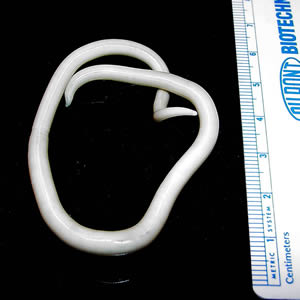 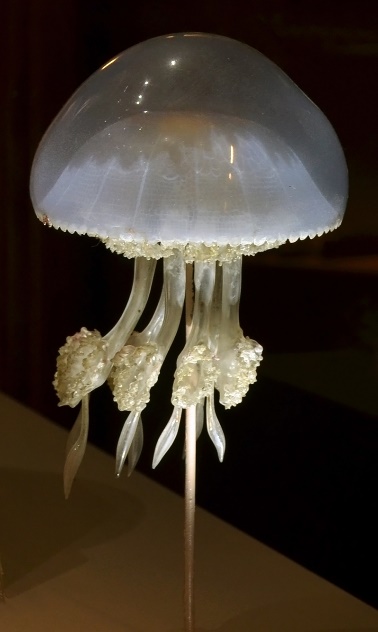 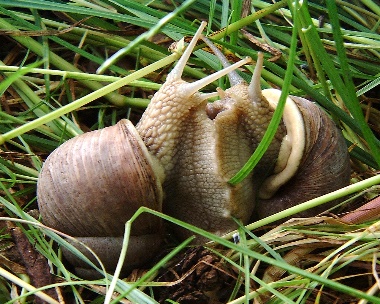 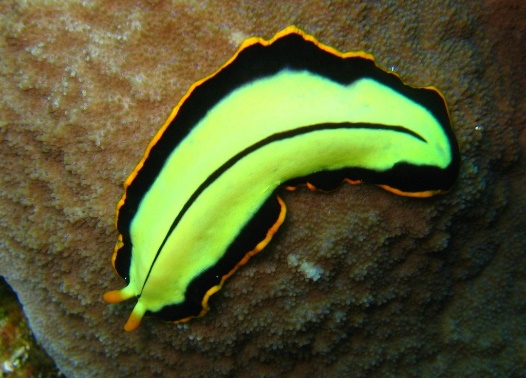 KROUŽKOVCI
ČLENOVCI
OSTNOKOŽCI
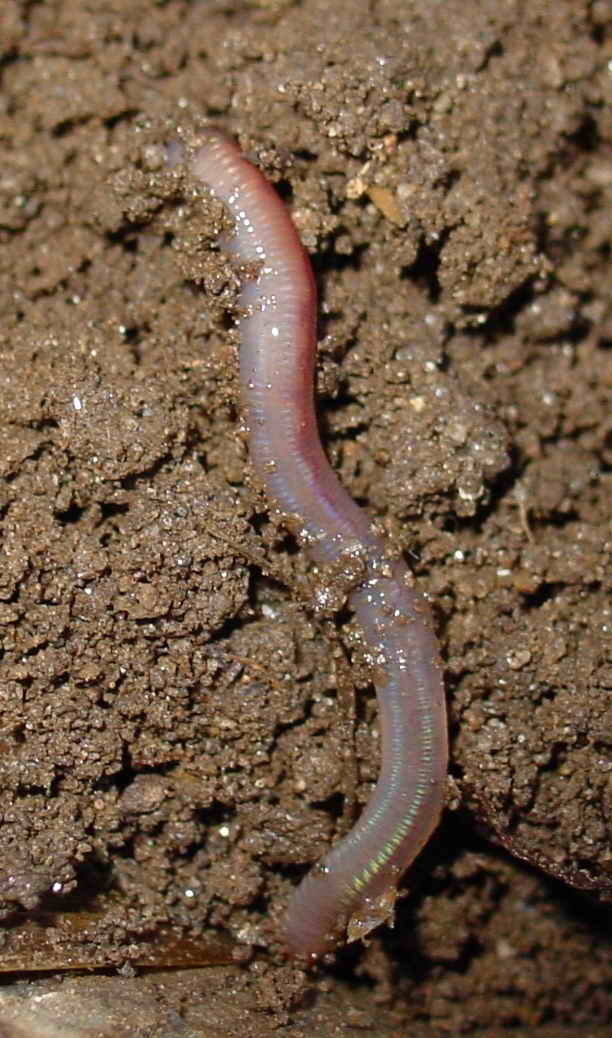 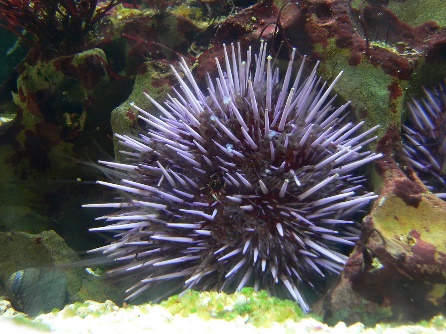 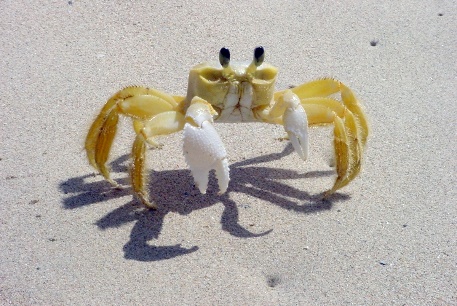 Žahavci
POLYPOVCI
KORÁLNATCI
MEDÚZOVCI
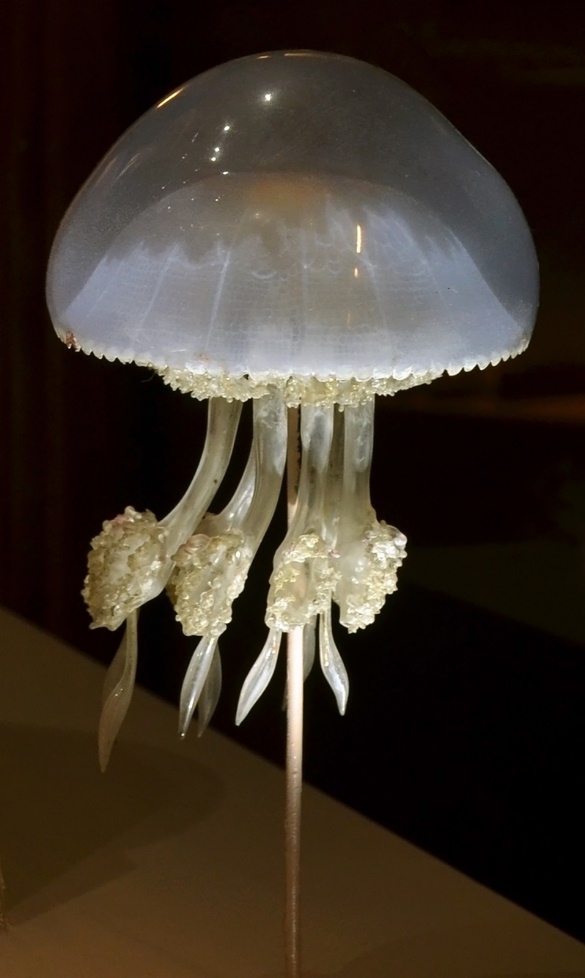 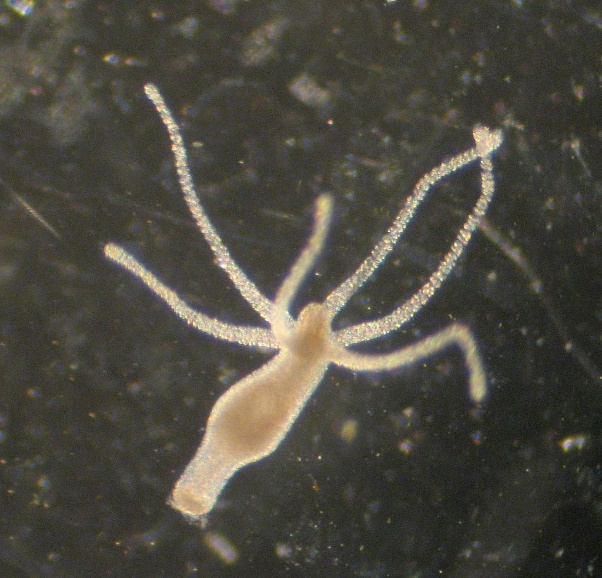 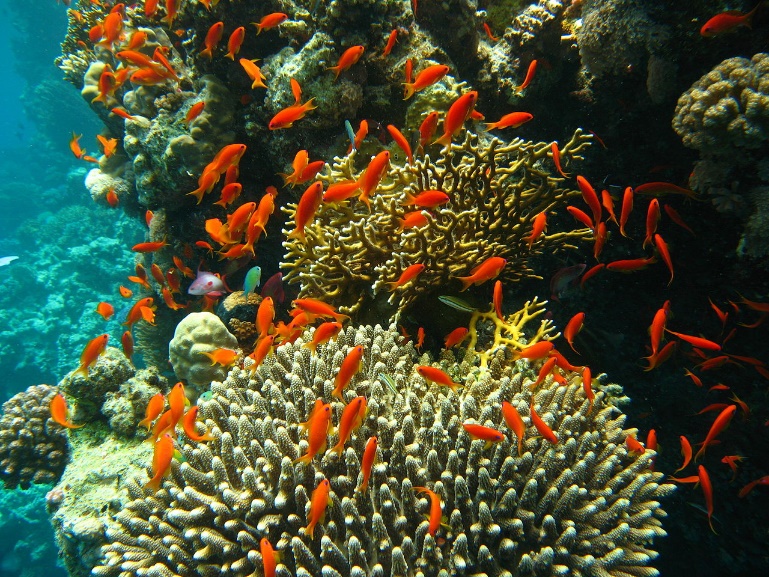 Ploštěnci
PLOŠTĚNKY
TASEMNICE
MOTOLICE
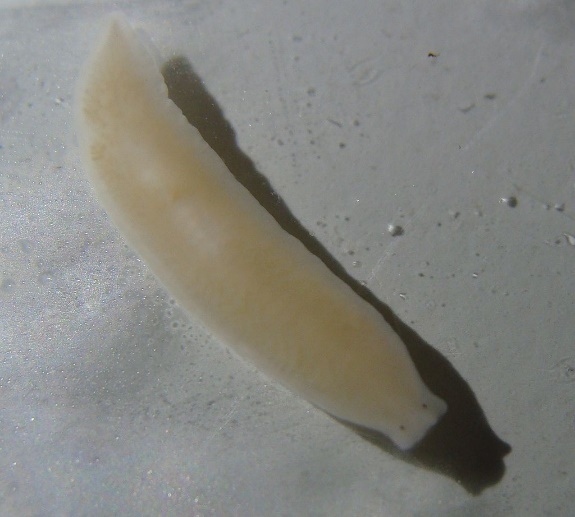 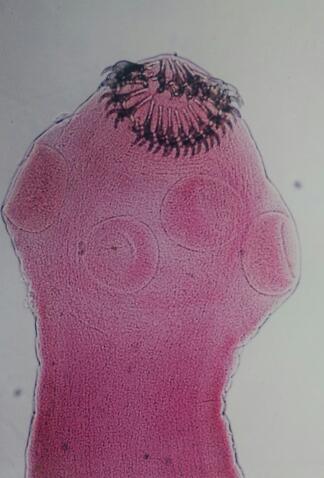 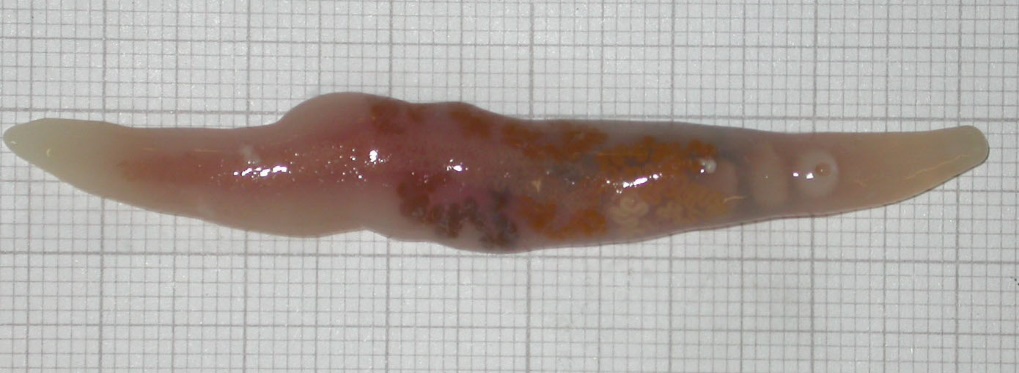 Hlístice
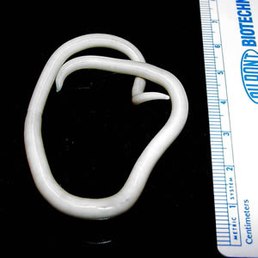 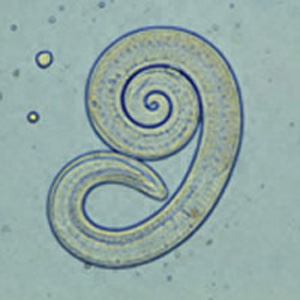 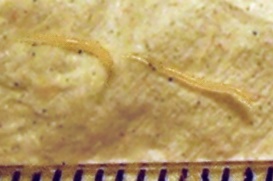 Měkkýši
PLŽI
MLŽI
HLAVONOŽCI
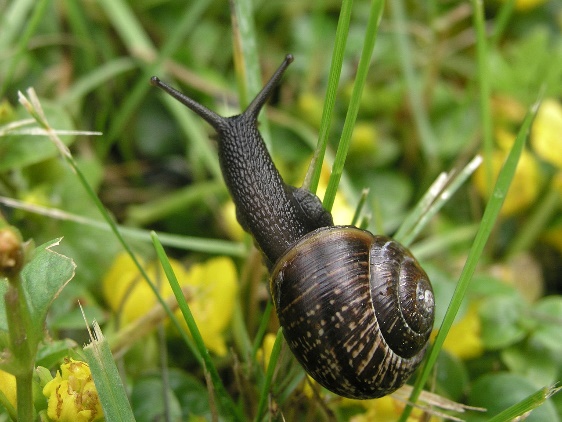 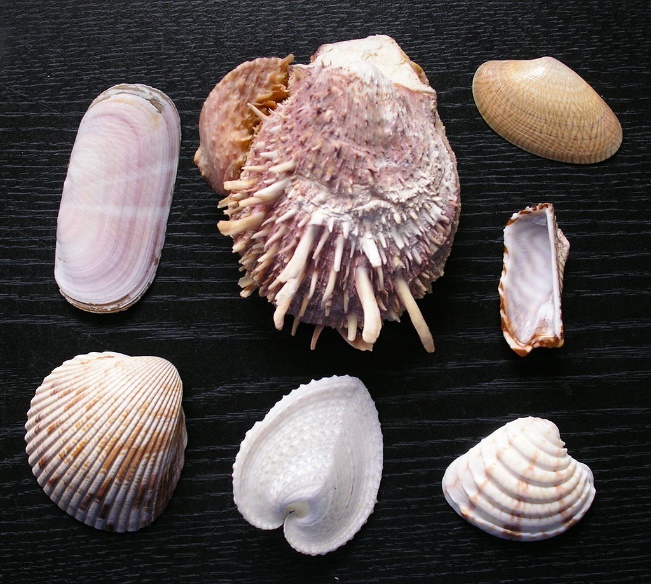 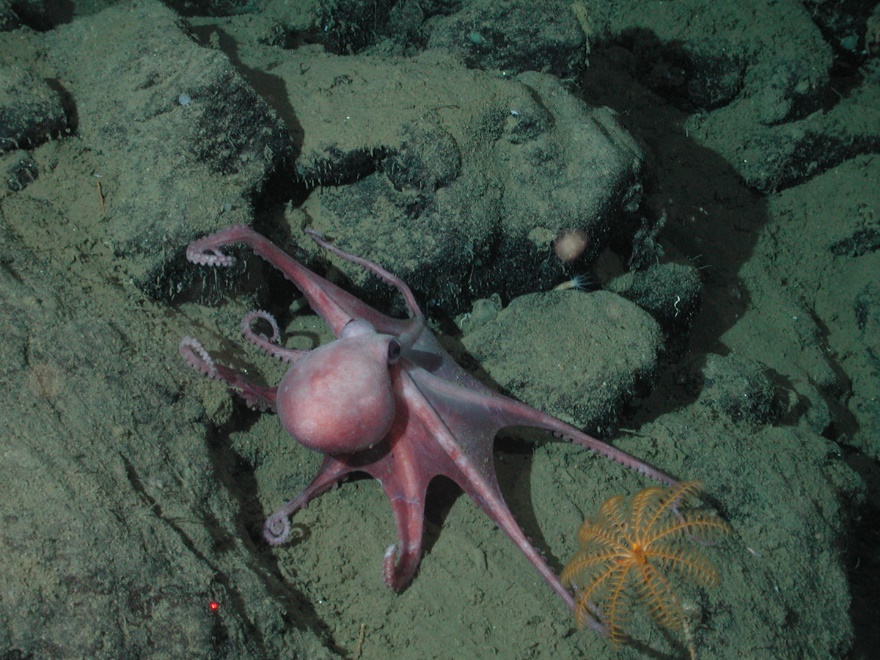 Kroužkovci
MNOHOŠTĚTINATCI
OPASKOVCI
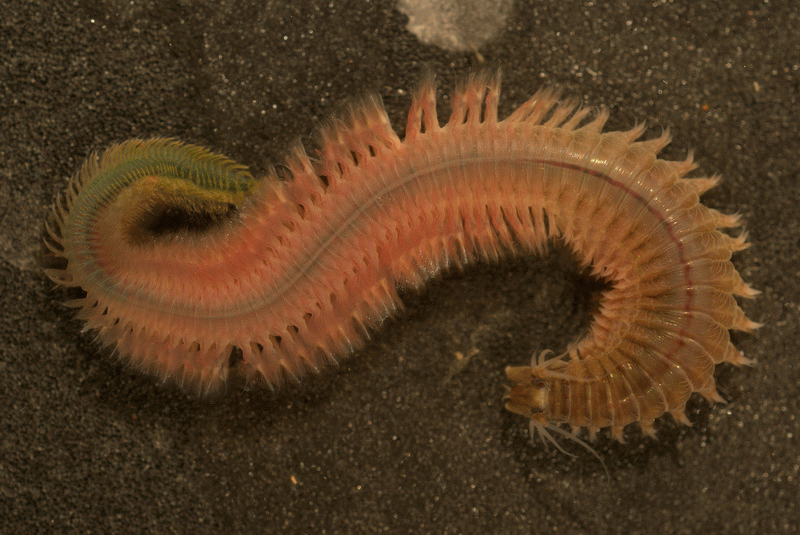 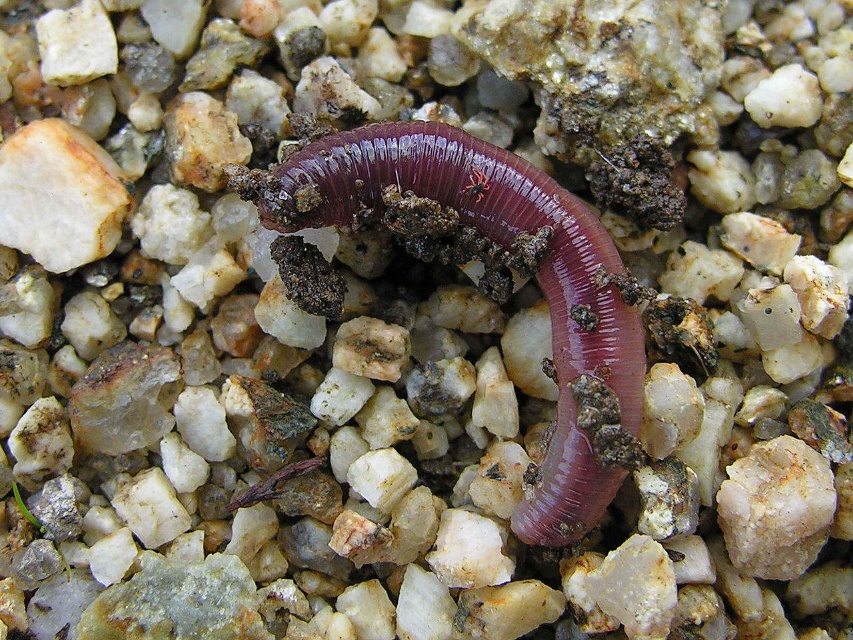 Členovci
PAVOUCI
PAVOUKOVCI
SEKÁČI
ŠTÍŘI
ROZTOČI
KORÝŠI
STONOŽKY
VZDUŠNICOVCI
MNOHONOŽKY
HMYZ
Hmyz s proměnou dokonalou
Hmyz s proměnou nedokonalou
Pavoukovci
PAVOUCI
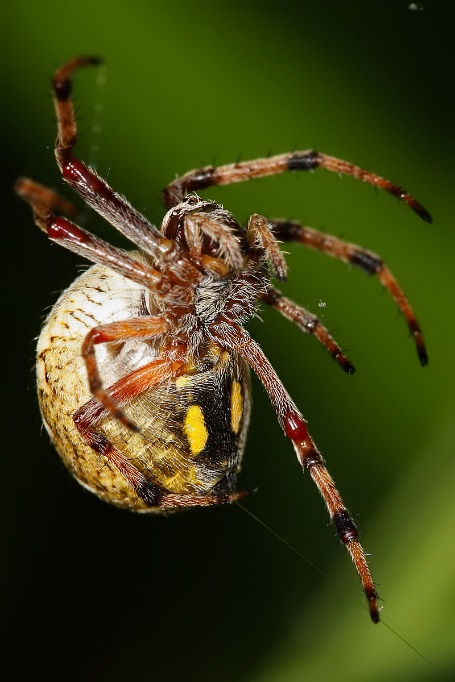 SEKÁČI
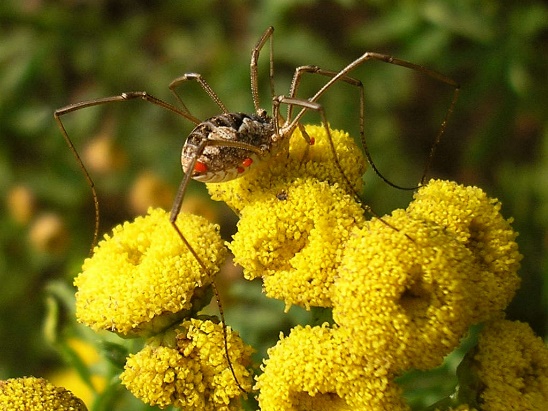 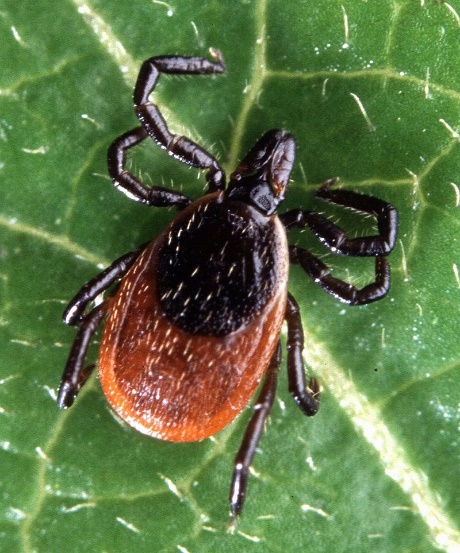 ŠTÍŘI
ROZTOČI
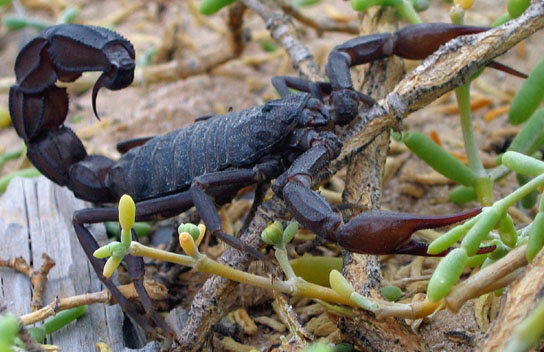 Hmyz
Hmyz s proměnou nedokonalou
VÁŽKY
PLOŠTICE
Vajíčko – larva – dospělec
STEJNOKŘÍDLÍ
ROVNOKŘÍDLÍ
VŠI
BLECHY
Hmyz s proměnou dokonalou
MOTÝLI
Vajíčko – larva – kukla – dospělec
SÍŤOKŘÍDLÍ
DVOUKŘÍDLÍ
BROUCI
BLANOKŘÍDLÍ
Hmyz s proměnou nedokonalou
VÁŽKY
VŠI
ROVNOKŘÍDLÍ
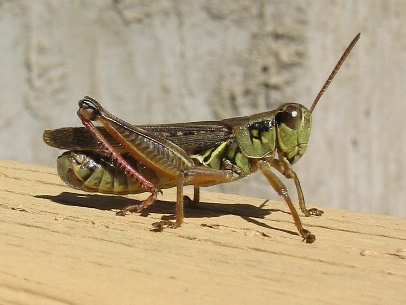 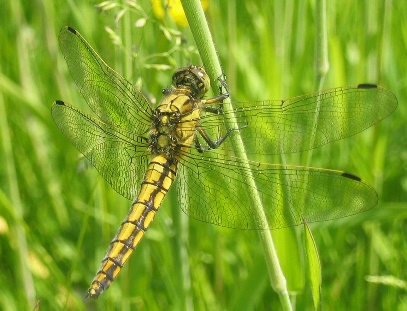 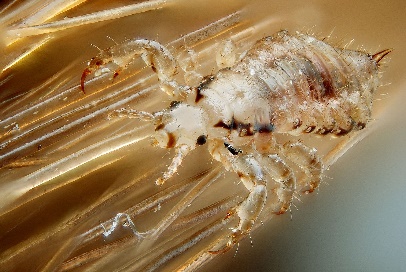 STEJNOKŘÍDLÍ
PLOŠTICE
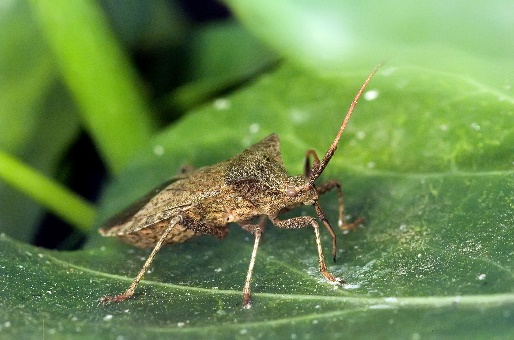 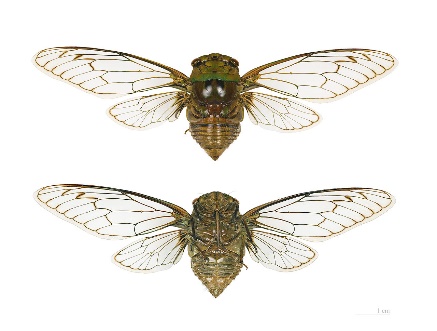 Hmyz s proměnou dokonalou
BLECHY
BROUCI
DVOUKŘÍDLÍ
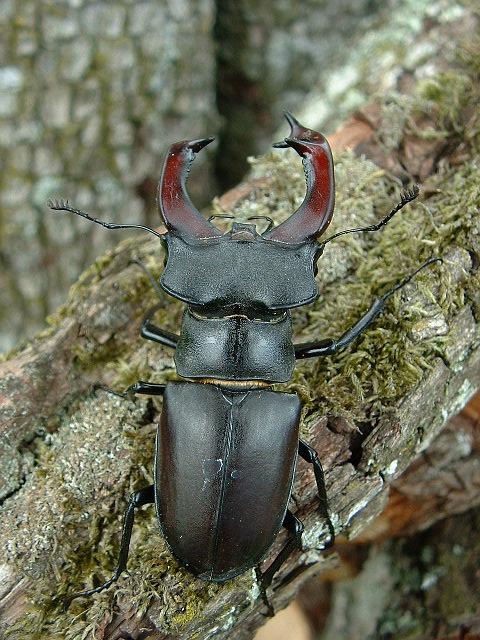 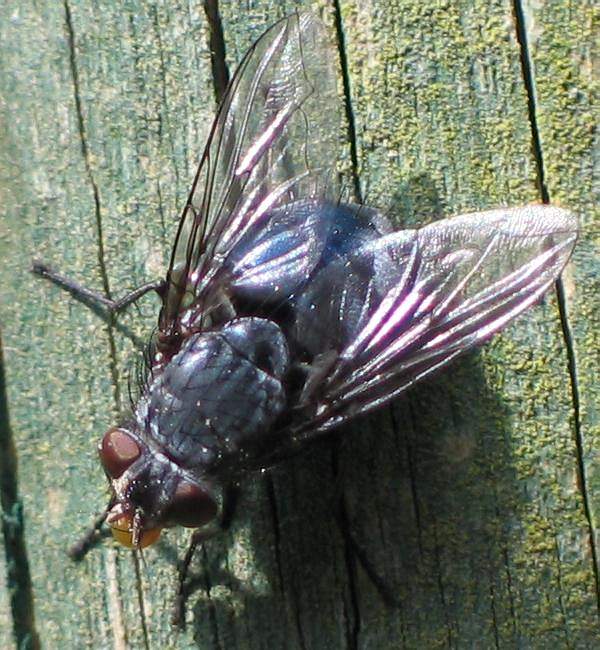 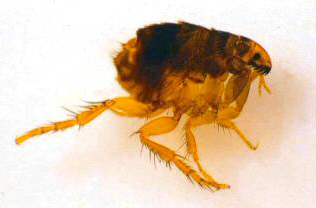 BLANOKŘÍDLÍ
SÍŤOKŘÍDLÍ
MOTÝLI
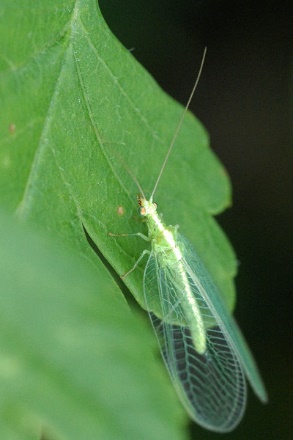 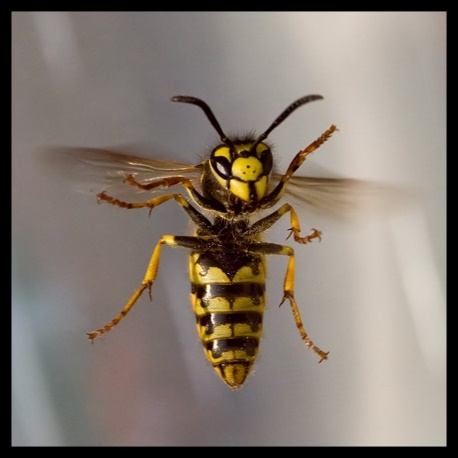 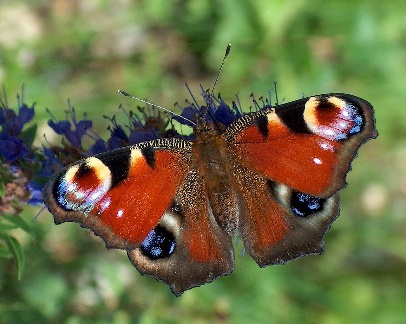 Ostnokožci
LILIJICE
HADICE
HVĚZDICE
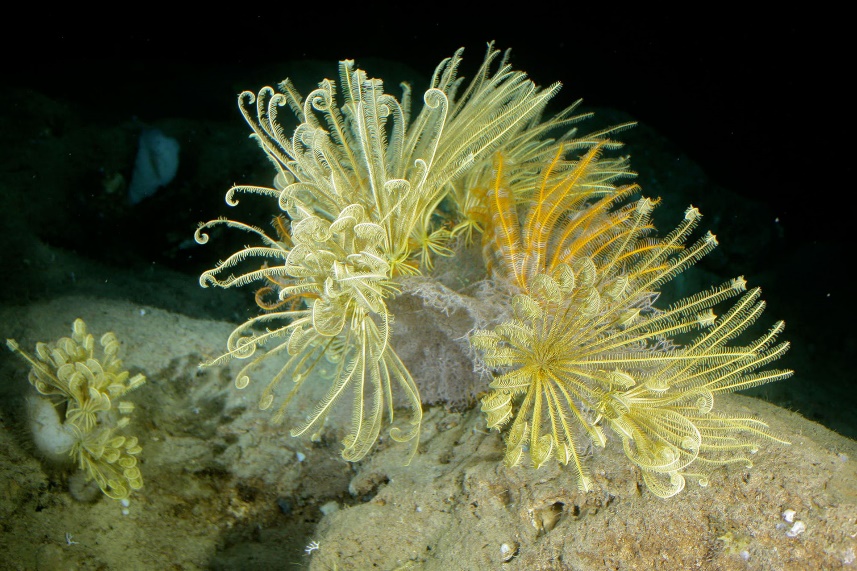 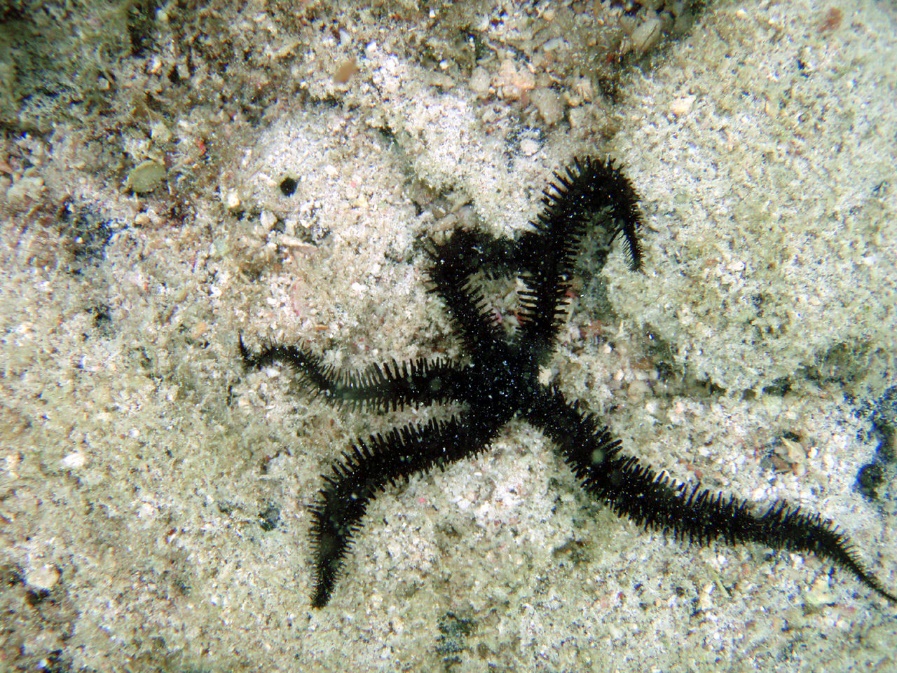 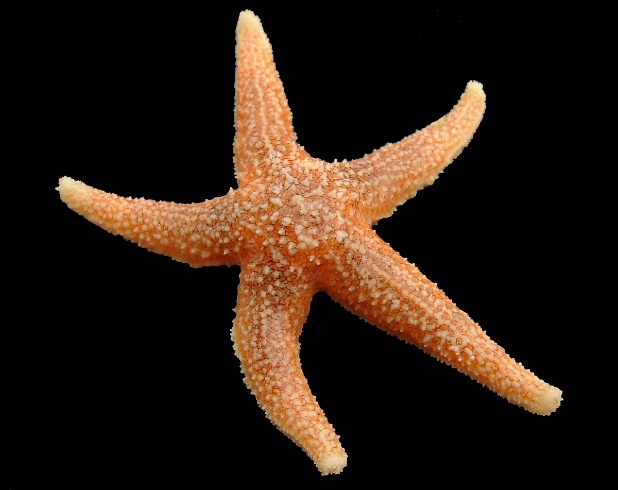 JEŽOVKY
SUMÝŠI
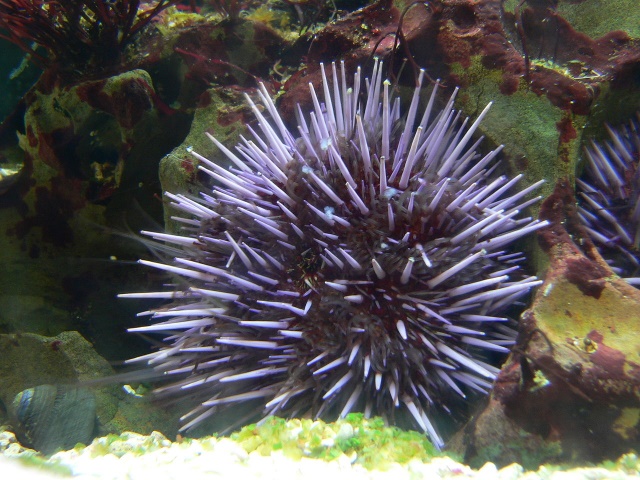 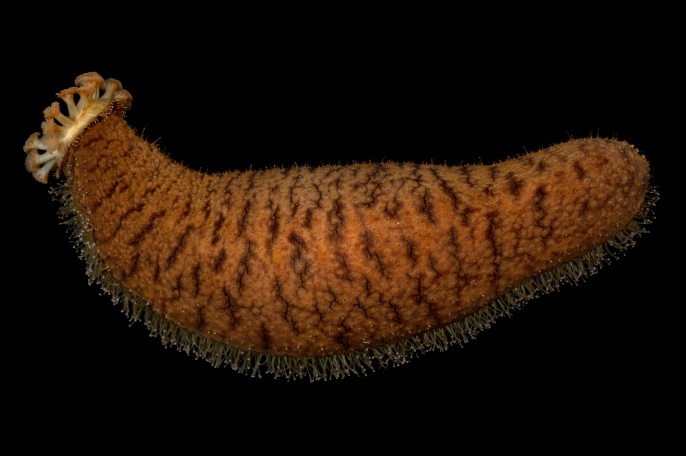